Father’s Day
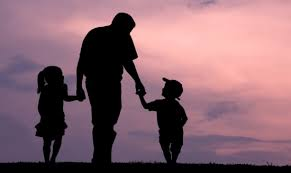 What is a father?

Faeder – Old English
Pater – Latin, Greek
Padre – Spanish
Patron – Spanish
Biological Father

Male parent of a child
A man in relation to his natural children
Ancestor – “The Religion of my Fathers”
Respected member in society “Founding Fathers”
Being a Father requires little emotional involvement

Being a Dad is a dedicated and life long duty
Anyone can be a Father

It takes a real Man to be a daddy
Deuteronomy 6
 
The Lord our God is one God
Love the Lord – Heart, Soul, Might
Teach your children – Sitting in house, walking, going to bed, getting up
Joseph
The earthly father

Jesus
The Son

Psalms 22
What if I had never been sued?
My reintroduction to Psalms
Psalm 22
Lament Psalm

Attributed to David
Trusts God – verses 3-5, 9-10
Despite his feeling of Rejection – verses 1-2
Commits to praise God – verse 22
Predicts future worship of God – verses 27,30-31
Comparison of Jesus on the cross and Psalm 22

Psalm 22:18	         Casting lots for my clothes
Psalm 22:7		    Sneer at me
Psalm 22:8		    Let him deliver him
Psalm 22:1		    My God why have you								     forsaken me
Psalm 22:31		    He has done it!
John 19:30		    Jesus, “It is finished”
Triad of Psalms 22, 23, 24
Table Talk

Psalms 22   If you could draw a    picture of Jesus on the cross where would you be?
Psalms 23   Do you allow Jesus to be your Shepherd
Psalms 24   Are you ready for Jesus to come as King of Glory?